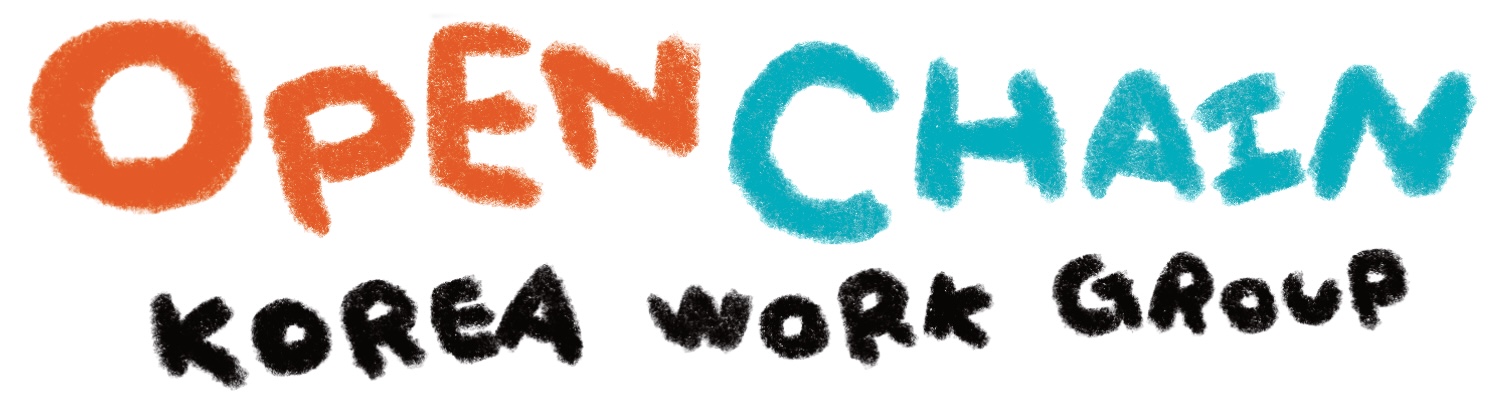 2021년 3분기 Update
SK텔레콤 장학성
2021-09-30
멤버 조건 변경
Software를 개발하여 배포하는 한국 기업/기관에서 Open Source Compliance 업무를 담당하는 분이라면 참여가 가능합니다.
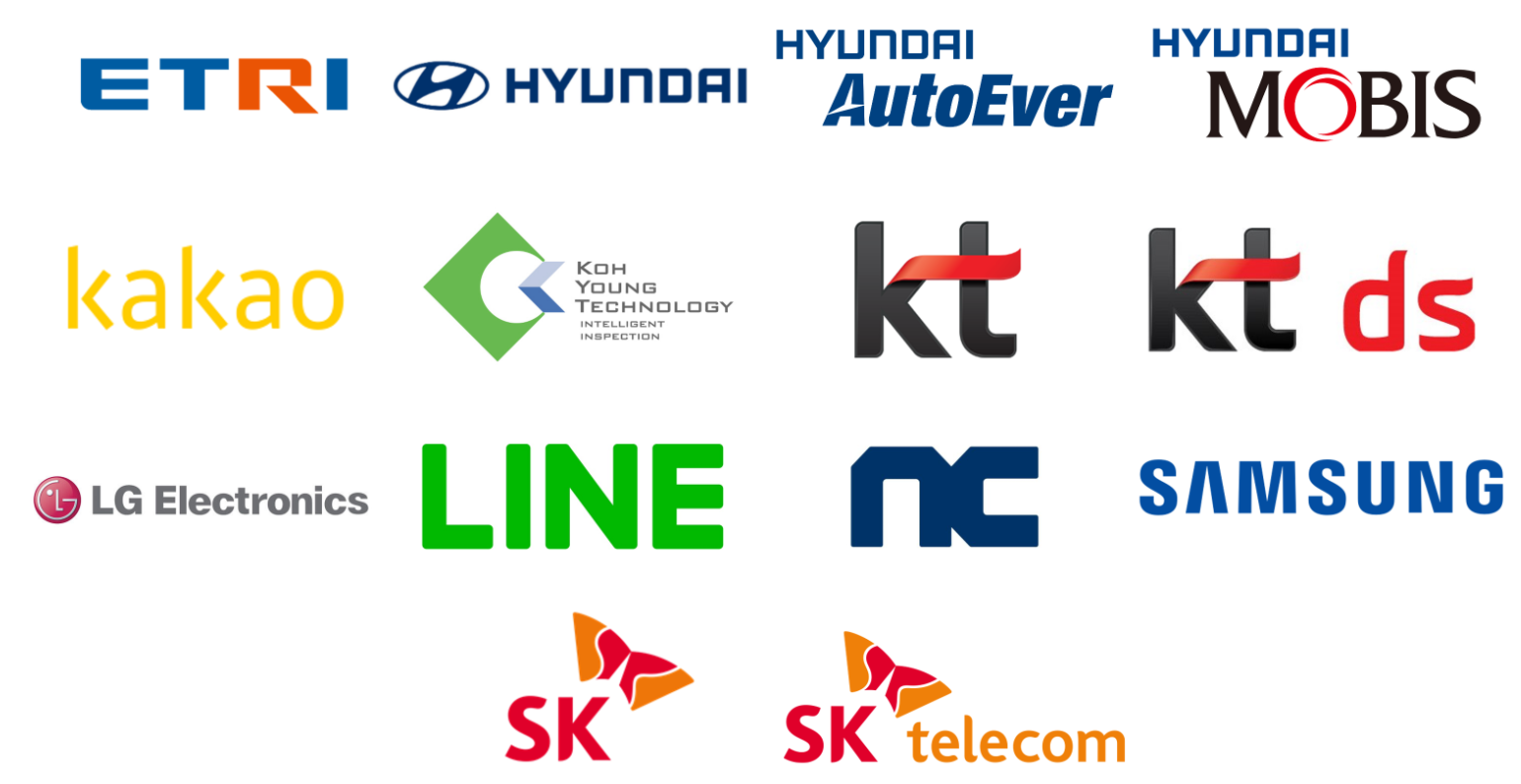 2
Open Source Security Assurance Guide (한국어 번역)
Original : https://github.com/OpenChain-Project/SecurityAssuranceGuide 










한국어 번역: https://github.com/OpenChain-KWG/OpenChainSecurityAssuranceReferenceGuide
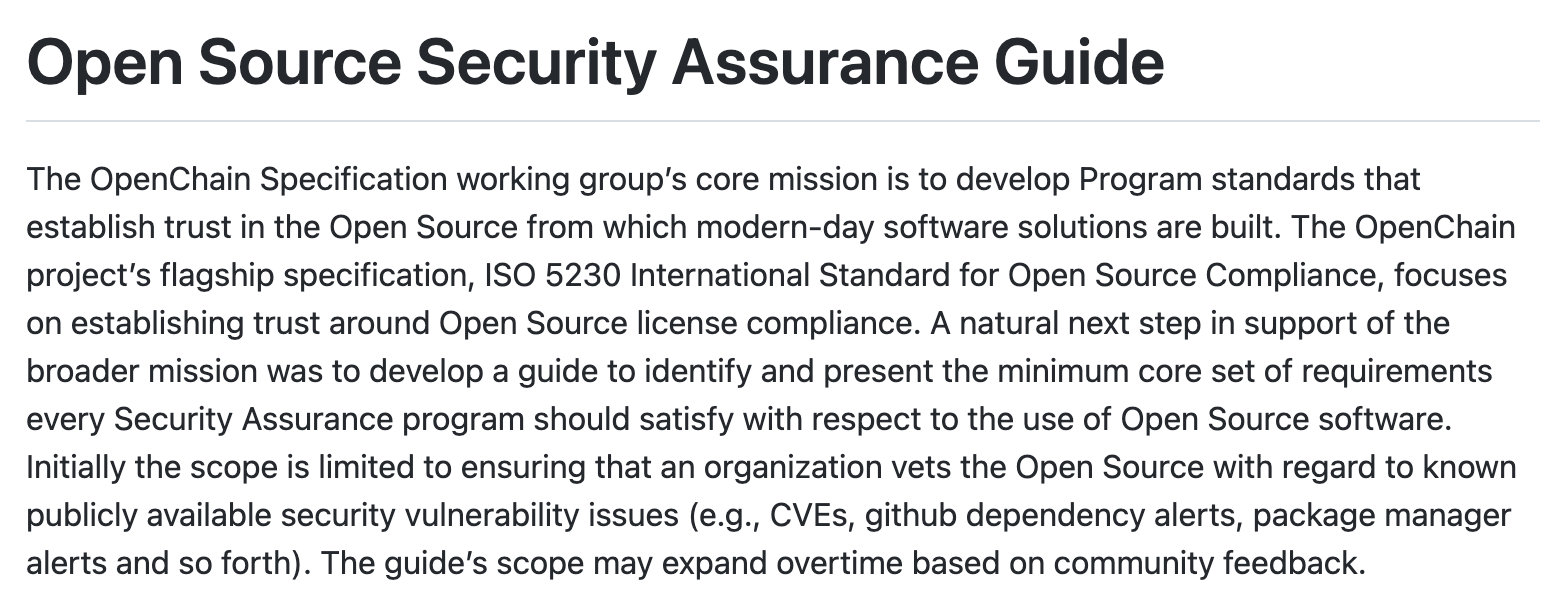 3
ISO/IEC 5230 인증 선언
삼성전자 (2021-07-07)
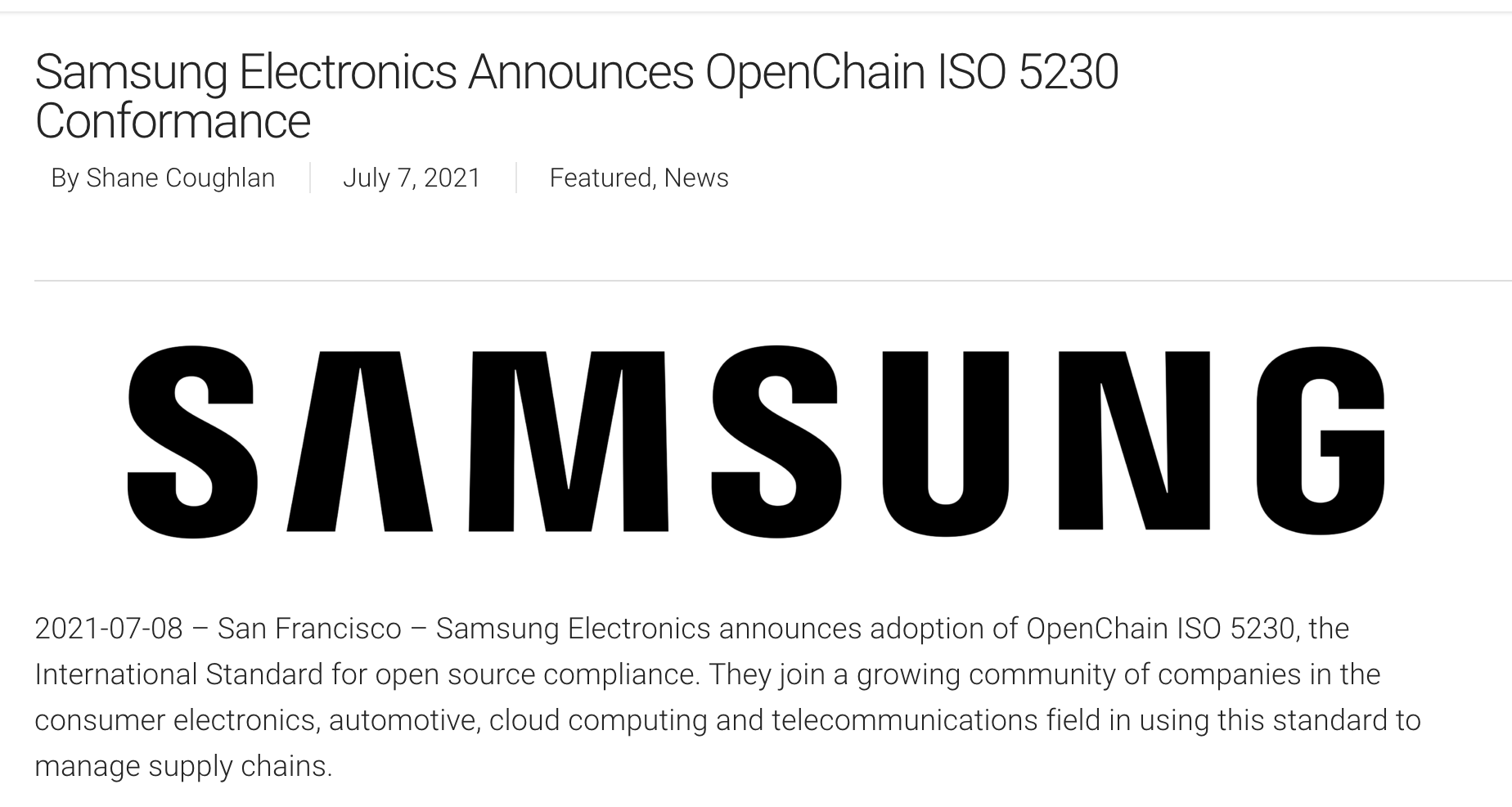 4
ISO/IEC 5230 인증 선언
SK텔레콤 (2021-09-08)
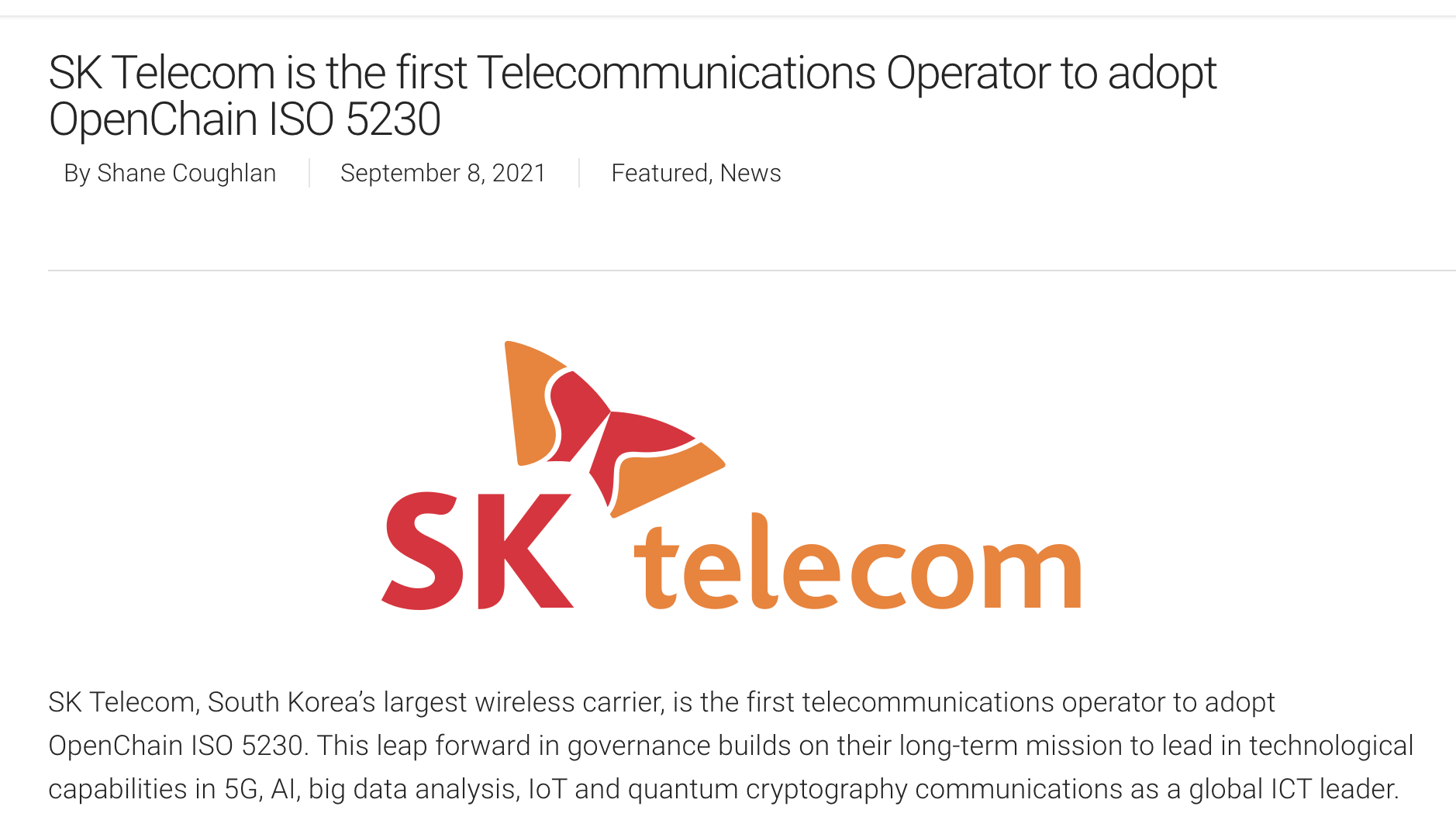 5
Sub Group 활동
운영진 (Planning Group) 모임
https://openchain-project.github.io/OpenChain-KWG/subgroup/planning/2021/3rd-meeting/ 
거버넌스 논의 / 11차 모임 준비
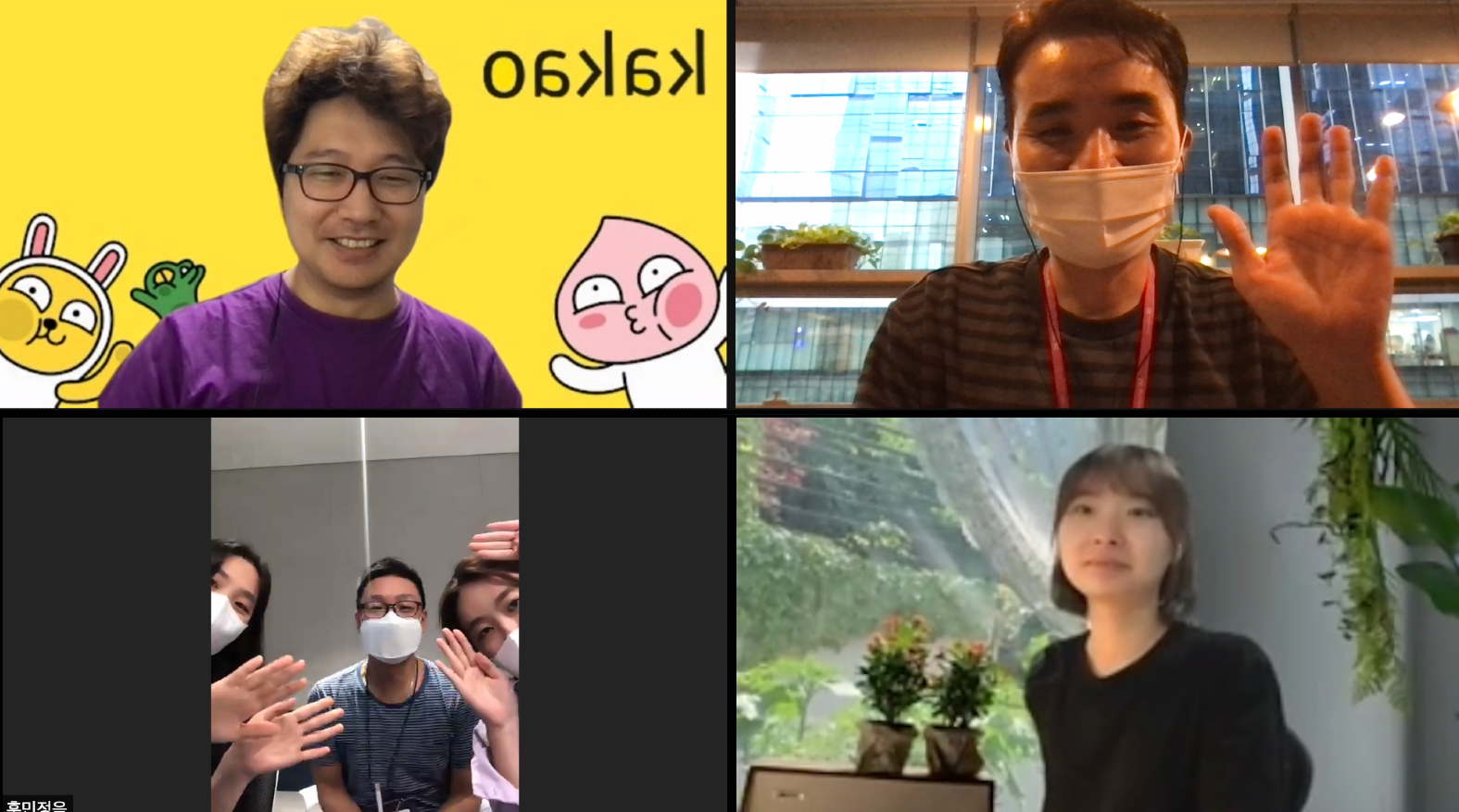 6
Tooling subgroup
오픈소스 도구 소개


Open Source Compliance Automation and Interoperability
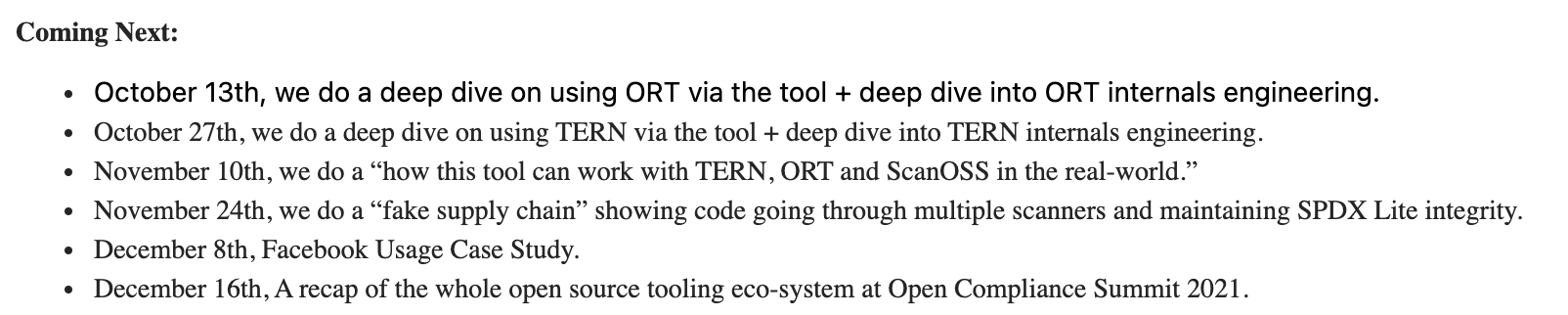 7
OpenChain KWG Charter
거버넌스 문서화 시도 (pending…)
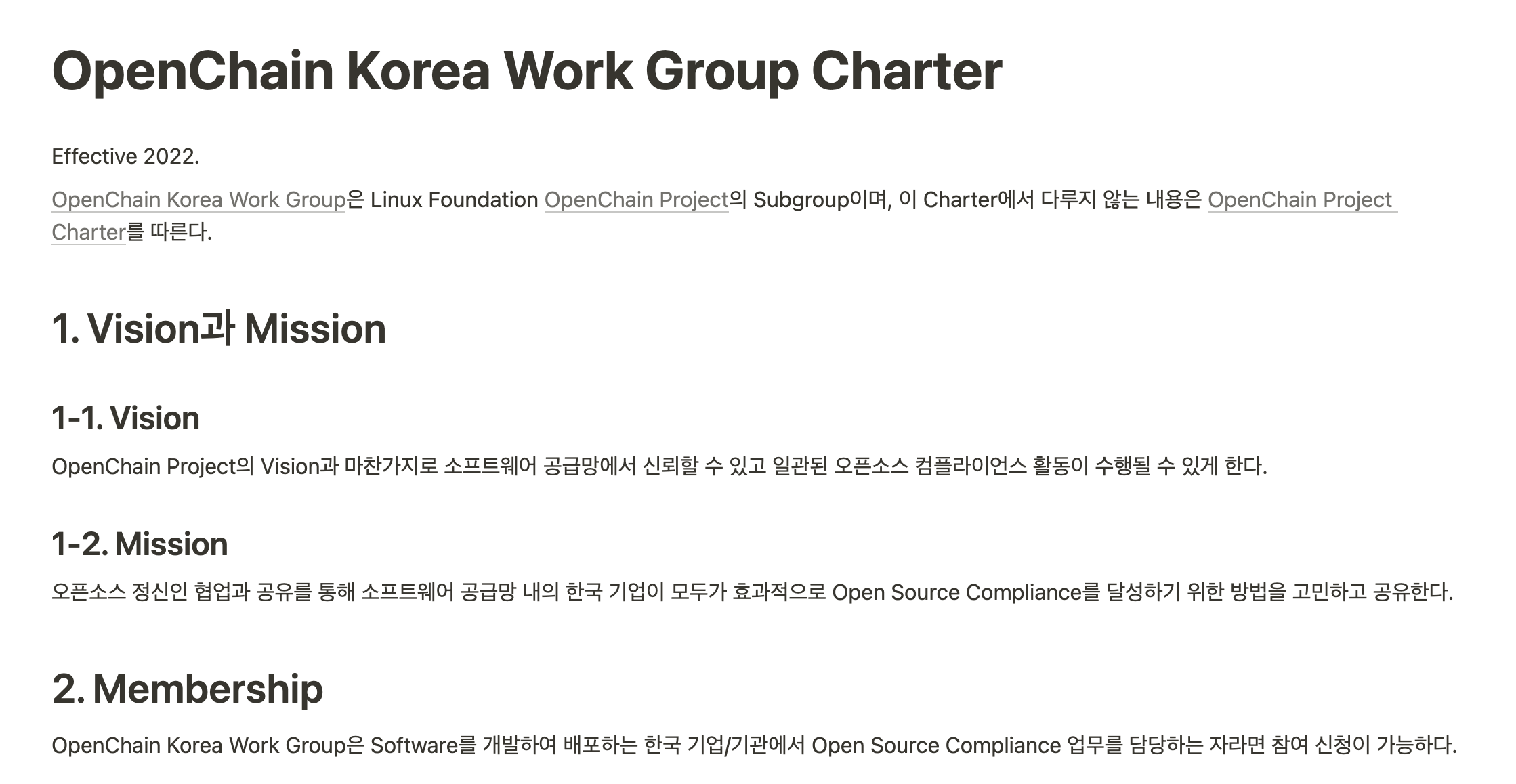 8
Blog Update : 개발자 소통 커뮤니티 DEVOCEAN 론칭
https://openchain-project.github.io/OpenChain-KWG/blog/news/20210614-devocean/
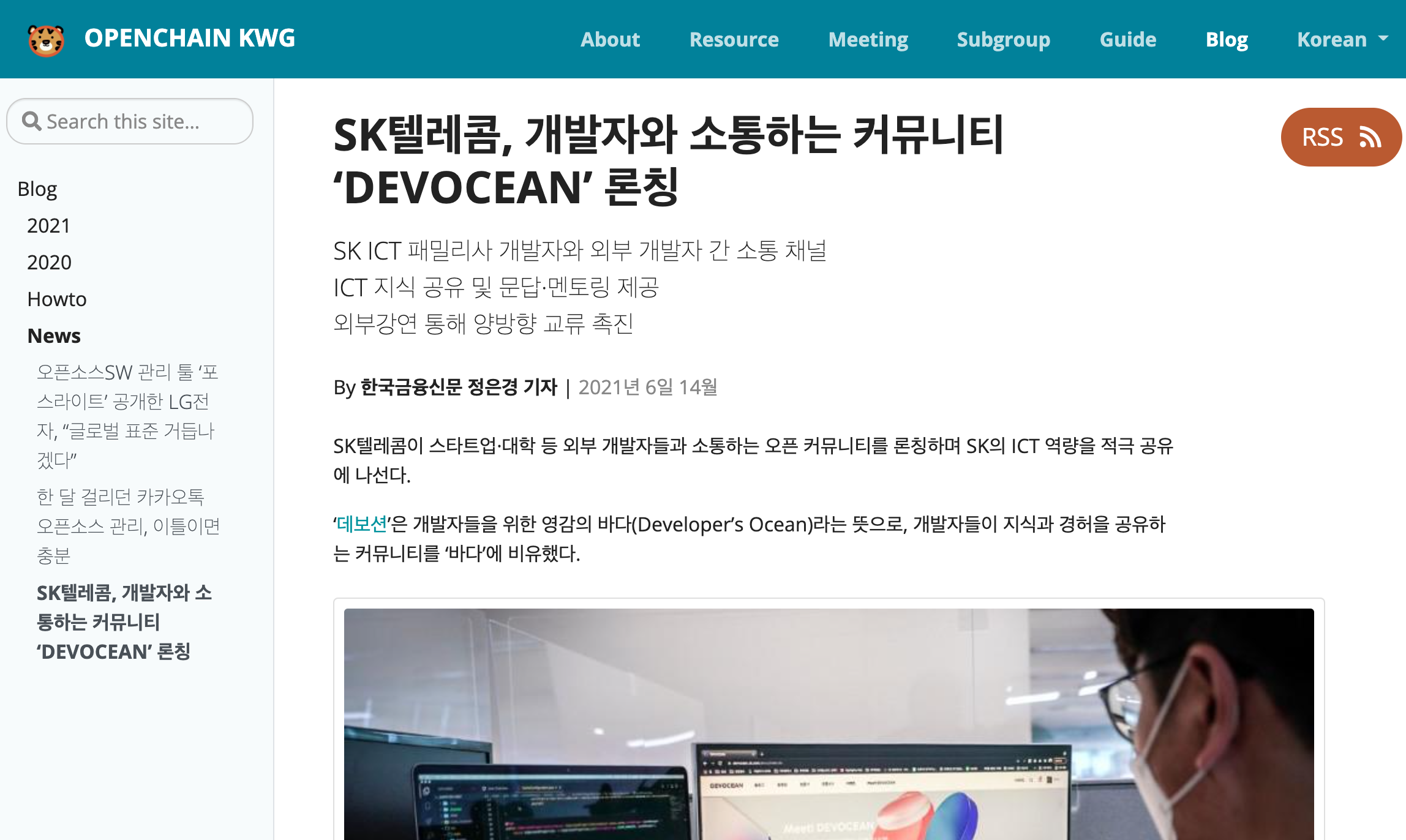 9
Blog Update : 오픈소스 관리 도구 “포스라이트” 공개
https://openchain-project.github.io/OpenChain-KWG/blog/news/20210628-fosslight/
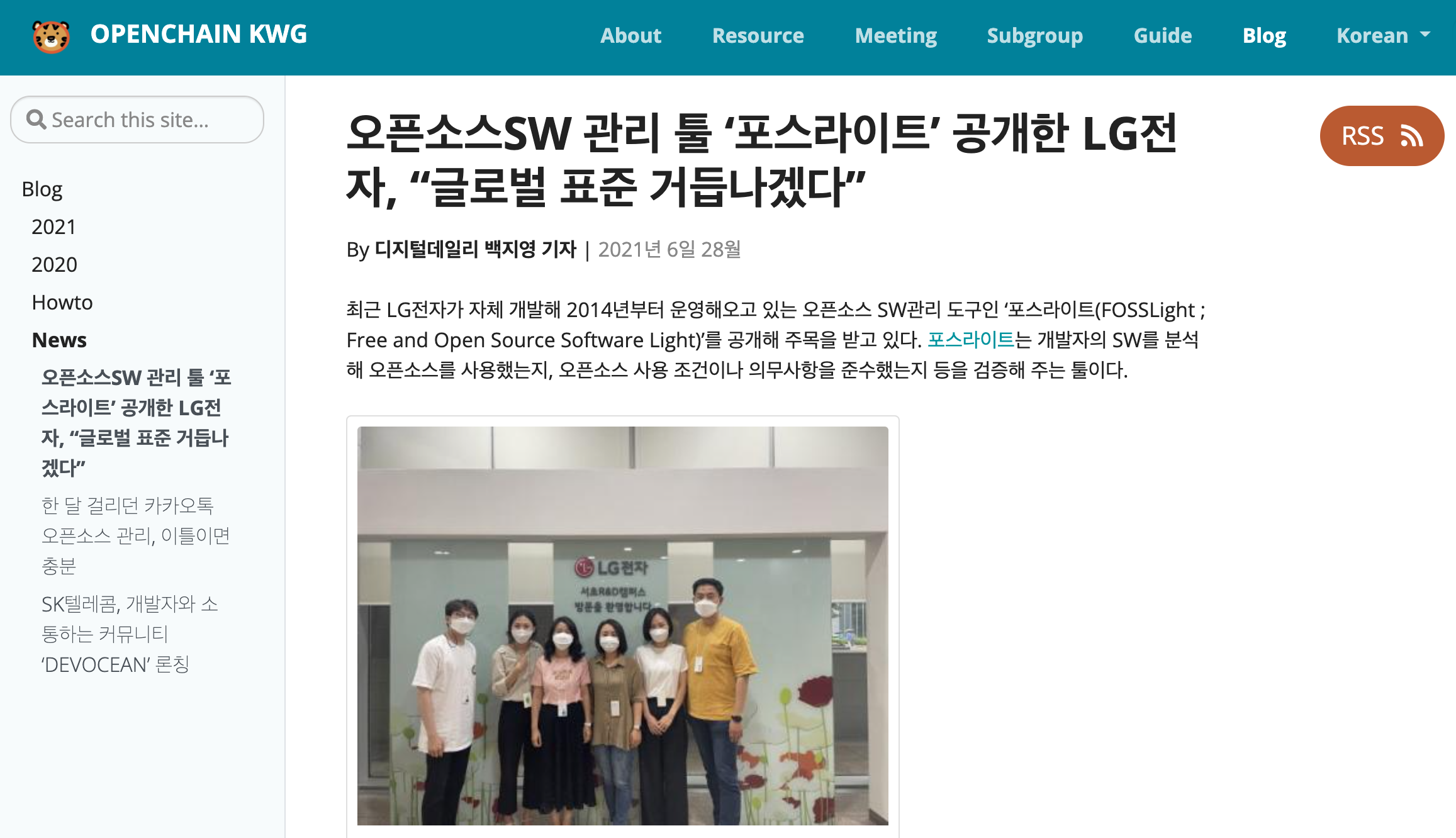 10
Blog Update : 오픈소스 관리서비스 ‘올리브’ 정식 출시
https://openchain-project.github.io/OpenChain-KWG/blog/news/20210628-olive/
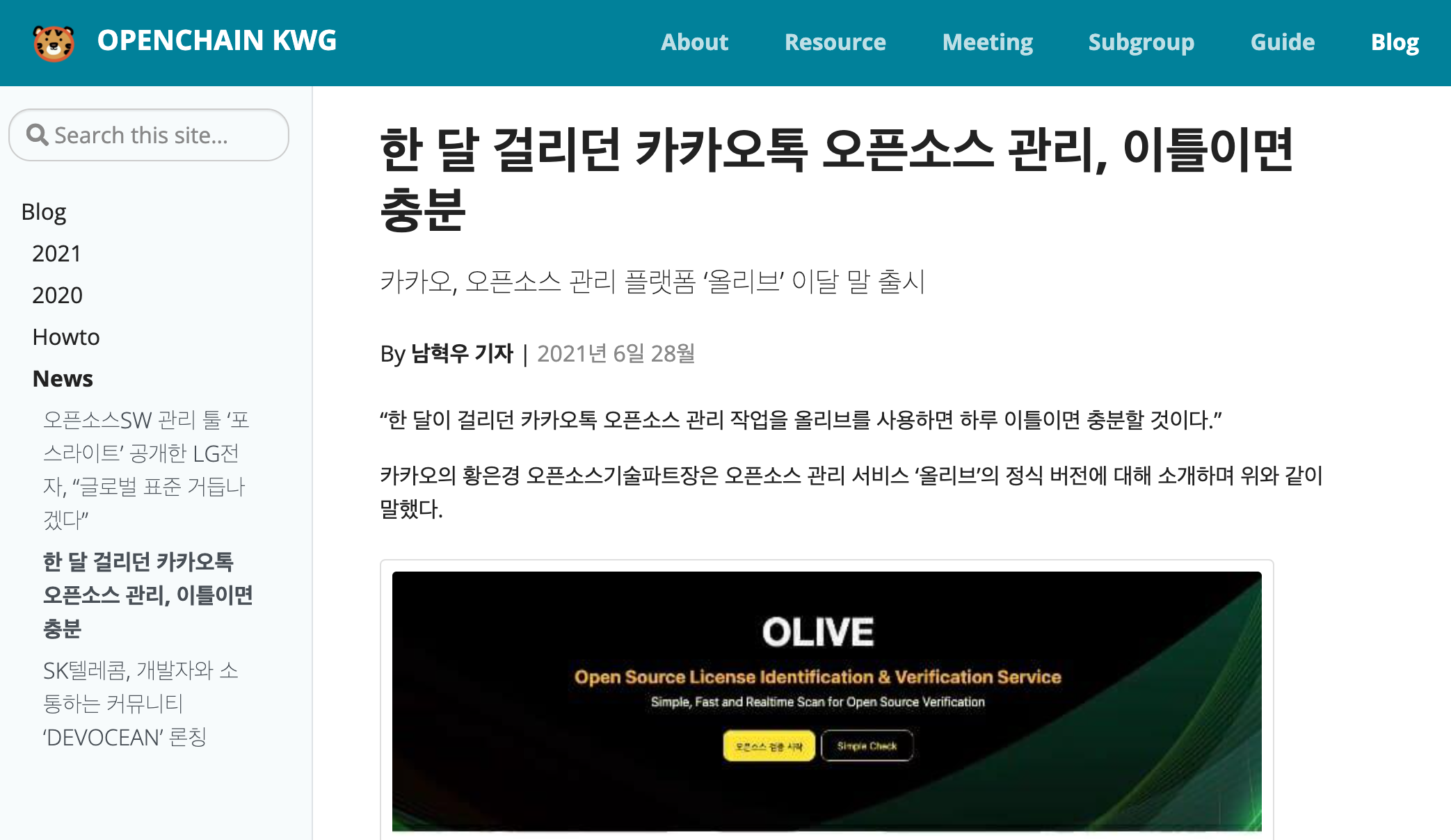 11
Blog Update : GPLv2도 설치정보를 요구한다고?
https://openchain-project.github.io/OpenChain-KWG/blog/2021/20210728-gplv2installationinformation/
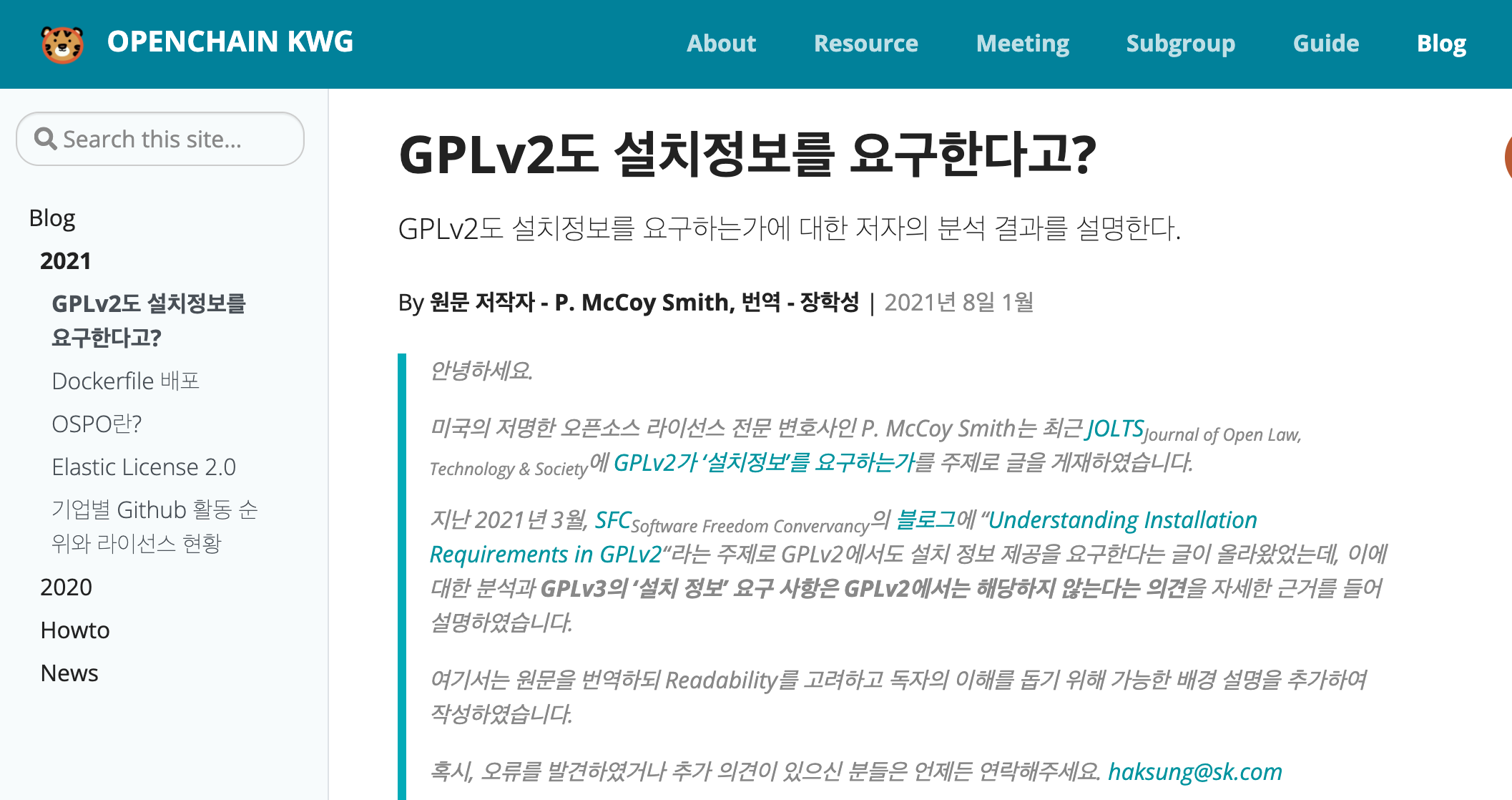 12